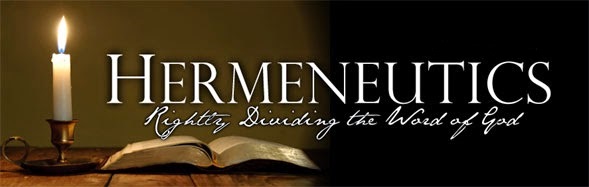 Hermeneutics
					Rightly Dividing the Word of God
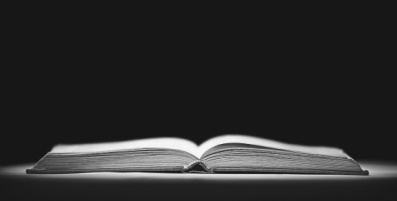 LESSON SIX:

The OT Psalms and Wisdom Literature
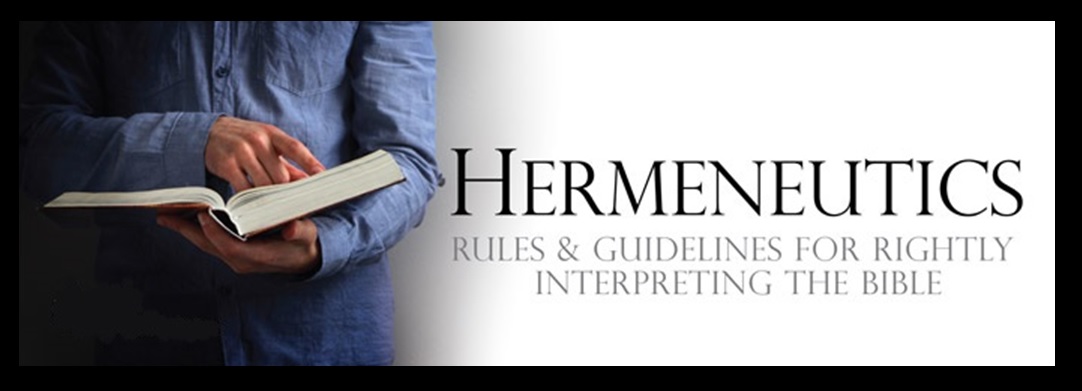 Hermeneutics
					Rightly Dividing the Word of God
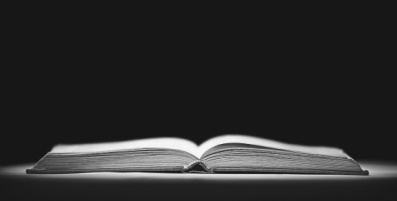 Hermeneutics
Theme verse

Nehemiah 8:8 -- 

They read from the book, from the law of God,
translating to give the sense
so that they understood the reading.
Hermeneutics
					Rightly Dividing the Word of God
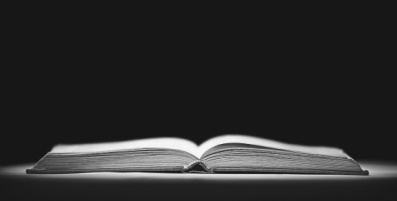 The OT Psalms and Wisdom Literature
How to Interpret the Psalms

A.	Psalms as Poetry.

B.	Psalms as Literature.

C.	Types of Psalms.

D.	Benefits of the Psalms.
Hermeneutics
					Rightly Dividing the Word of God
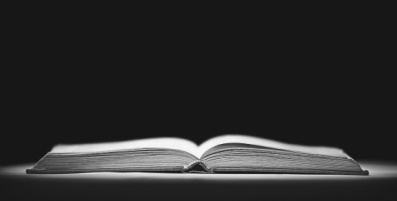 The OT Psalms and Wisdom Literature
How to Interpret the Psalms

A.	Psalms as Poetry.
	1.	Addressed to the heart more so than the head.
	2.	Musical poems.
	3.	The vocabulary is metaphorical.

B.	Psalms as Literature.
	1.	Seven different types of psalms.
	2.	Each given as a function in the life of Israel.
	3.	Much repetition, sounds, and onomatopoeia.
	4.	They serve to connect the worshipper and God.
Hermeneutics
					Rightly Dividing the Word of God
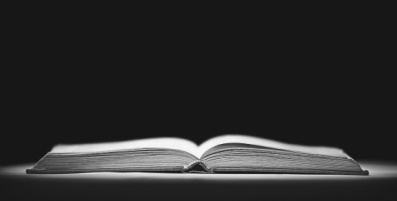 The OT Psalms and Wisdom Literature
How to Interpret the Psalms

C.	Types of Psalms.
	Seven different categories:
	1.	Laments.
		This is the largest group that express struggles, 		suffering and disappointments to the Lord.  			See 3, 22, 31, 39, 42, 57, 71, 120, 139,142.

	2.	Thanksgiving.
		These are opposite of the laments.  These psalms 		express joy for any reason.  					See 18, 30, 32, 34, 40, 66, 92, 116, 118, 138.
Hermeneutics
					Rightly Dividing the Word of God
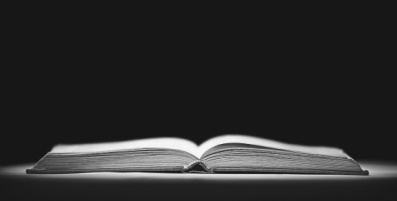 The OT Psalms and Wisdom Literature
How to Interpret the Psalms

C.	Types of Psalms.

	3.	Hymns of praise.
		These psalms center about the theme of praising 		God for His greatness, beneficence, and love. 			See 8, 19, 104, 148, 149.

	4.	Salvation History.
		These psalms review the history of God’s saving 		works among the people of Israel, especially the 		deliverance from Egypt.  See 78, 105, 106, 135.
Hermeneutics
					Rightly Dividing the Word of God
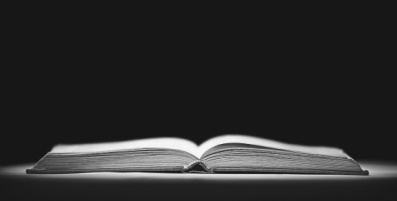 The OT Psalms and Wisdom Literature
How to Interpret the Psalms

C.	Types of Psalms.

	5.	Celebration and Affirmation.
		This group includes covenant renewal liturgies 			(Psa. 50, 81), which speaks of revival of the 			relationship that was born at Mt. Sinai; royal psalms 		dealing with the kingship (Psa. 2, 18, 20, 45, 			72, 110, 144); and enthronement psalms which 		celebrates the enthronement ceremony of the 			king of Israel (Psa. 24, 29, 47, 93, 95-99).
Hermeneutics
					Rightly Dividing the Word of God
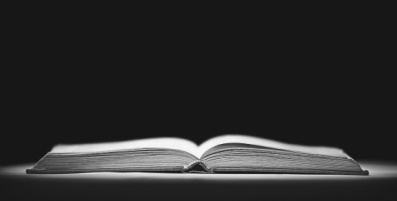 The OT Psalms and Wisdom Literature
How to Interpret the Psalms

C.	Types of Psalms.

	6.	Wisdom.
		These psalms refer to having wisdom and the wise 		life.
		See 36, 37, 49, 73, 112, 127, 128, 133.

	7.	Songs of Trust.
		Ten psalms in this group (11, 16, 23, 27, 62, 63, 91, 		121, 125, 131).  The focus is that God can be 			trusted, even in times of despair.
Hermeneutics
					Rightly Dividing the Word of God
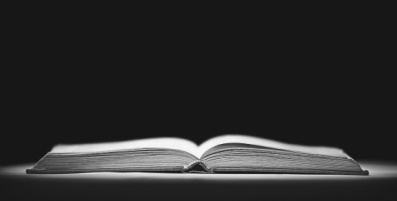 The OT Psalms and Wisdom Literature
How to Interpret the Psalms

D.	Benefits of the Psalms.

	1.	They are a guide to worship.

	2.	They show us how to relate to God.

	3.	They show the importance of reflection and 			meditation upon what God has done for us.
Hermeneutics
					Rightly Dividing the Word of God
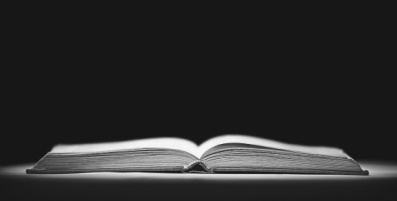 The OT Psalms and Wisdom Literature
How to Interpret the Wisdom Literature

A.	The Nature of Wisdom.

	1.	Applying truth to one’s life in the light of experience.

	2.	The wise person is not theoretical.

	3.	The wise person is highly practical.

	4.	Responsible, sensible living is the goal.
Hermeneutics
					Rightly Dividing the Word of God
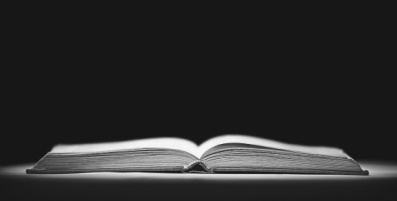 The OT Psalms and Wisdom Literature
How to Interpret the Wisdom Literature

B.	Parallelisms:
	1.	Synonymous (Prov. 7:4).

		2.	Antithetical parallelism (Prov. 10:1).

		3.	“Formal” parallelism (Prov. 21:16).

		4.	Acrostics (Prov. 31:10-31).

		5.	Alliteration (Eccl. 3:1-8).

		6.	Numerical sequences (Prov. 30:15-31).

		7.	Countless comparisons (similes/metaphors).
Hermeneutics
					Rightly Dividing the Word of God
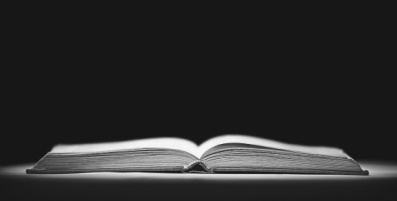 The OT Psalms and Wisdom Literature
How to Interpret the Wisdom Literature

C.	Ecclesiastes:
	1.	A look at life if:
			a.	God did not play a direct, intervening role.
			b.	And there is no life after death.

	2.	It is the secular, fatalistic wisdom that atheism 					produces.

	3.	Except for the last two verses, Ecclesiastes 						teaches the reality and finality of death and that life 				has no ultimate value.
Hermeneutics
					Rightly Dividing the Word of God
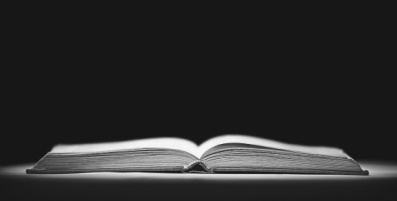 The OT Psalms and Wisdom Literature
How to Interpret the Wisdom Literature

D.	Job:
	1.	Incorrect advice is found as a foil for God’s truth.

	2.	God is ultimate control but we live in a world that is 				fallen, corrupted by sin, and under the dominion of 				Satan.

	3.	Human suffering is not necessarily the direct result 				of sin.

	4.	God knows what He is doing we are to believe in 				Him, obey Him, and trust Him.
Hermeneutics
					Rightly Dividing the Word of God
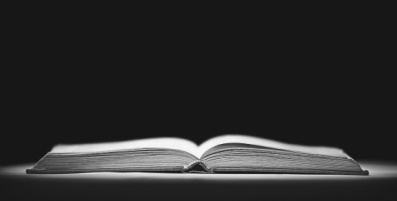 The OT Psalms and Wisdom Literature
How to Interpret the Wisdom Literature

E.	Proverbs:
	1.	Short, pithy sayings of truth to help people live 					responsible, successful lives.

	2.	Proverbs is written on the basis of, “all things being 			equal, then…”.

	3.	The briefer a statement is, the less likely it is to be 				totally precise and universally applicable.

	4.	The order of the Proverbs has always been a 					mystery.
Hermeneutics
					Rightly Dividing the Word of God
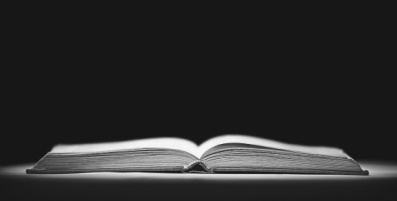 NEXT TIME…
Prophecy and the OT Prophets

A.	The Function of the Prophets.
		Covenant enforcement mediators.
		God’s message, not their own.
		Unoriginal preaching.

B.	The Historical Context.

C.	Forms of Prophetic Utterance.
		Forth-telling, Foretelling, the Lawsuit, the Woe,
		the Promise.